筆頭
演者
顔写真
演題名
演題番号
筆頭演者名，共同演者名
所属
背　景
結　果
ここにテキストを貼り付けて下さい。
バーの色や高さなどレイアウトは自由にご作成ください。


推奨フォント：MS明朝、MSP明朝、MSゴシック、MSPゴシック、Arial
推奨サイズ：30pt程度をお勧めします。
ここにテキストを貼り付けて下さい。
バーの色や高さなどレイアウトは自由にご作成ください。


推奨フォント：MS明朝、MSP明朝、MSゴシック、MSPゴシック、Arial
推奨サイズ：30pt程度をお勧めします。
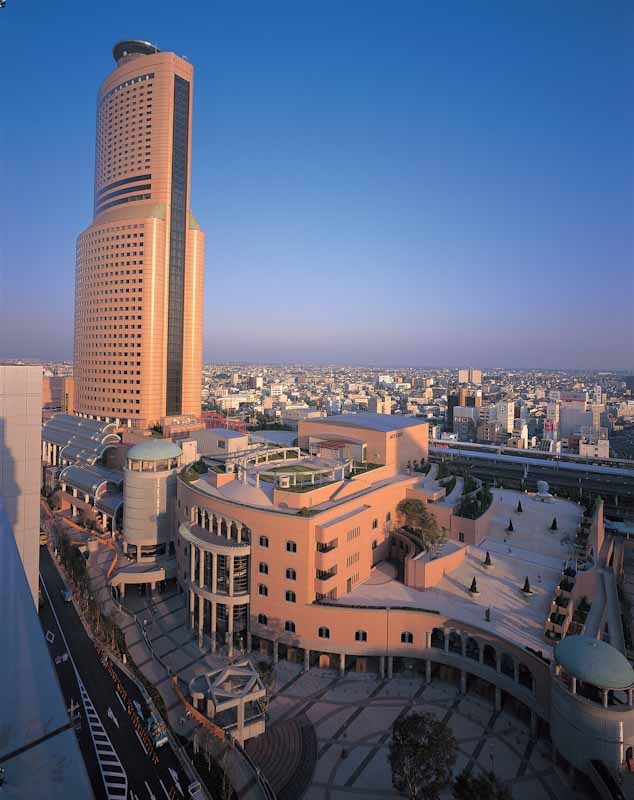 目　的
Sample
ここにテキストを貼り付けて下さい。
バーの色や高さなどレイアウトは自由にご作成ください。


推奨フォント：MS明朝、MSP明朝、MSゴシック、MSPゴシック、Arial
推奨サイズ：30pt程度をお勧めします。
方　法
ここにテキストを貼り付けて下さい。
バーの色や高さなどレイアウトは自由にご作成ください。


推奨フォント：MS明朝、MSP明朝、MSゴシック、MSPゴシック、Arial
推奨サイズ：30pt程度をお勧めします。
考察
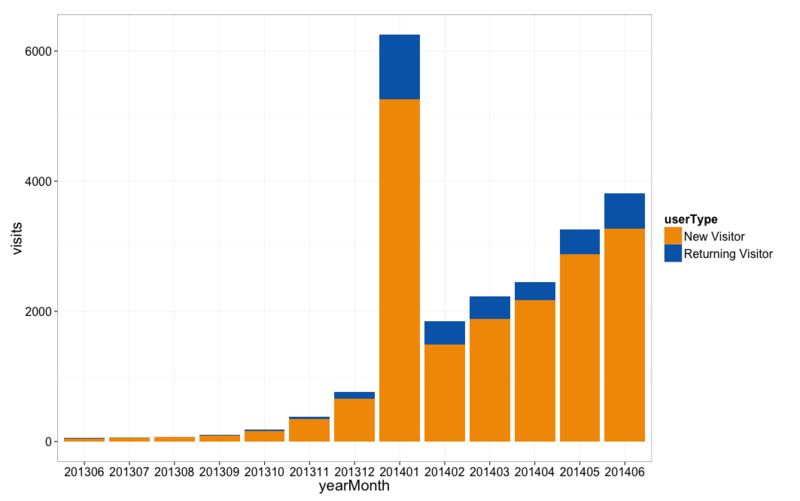 ここにテキストを貼り付けて下さい。
バーの色や高さなどレイアウトは自由にご作成ください。


推奨フォント：MS明朝、MSP明朝、MSゴシック、MSPゴシック、Arial
推奨サイズ：30pt程度をお勧めします。
結論
ここにテキストを貼り付けて下さい。
バーの色や高さなどレイアウトは自由にご作成ください。


推奨フォント：MS明朝、MSP明朝、MSゴシック、MSPゴシック、Arial
推奨サイズ：30pt程度をお勧めします。
ここにテキストを貼り付けて下さい。
バーの色や高さなどレイアウトは自由にご作成ください。


推奨フォント：MS明朝、MSP明朝、MSゴシック、MSPゴシック、Arial
推奨サイズ：30pt程度をお勧めします。
下記を必ず記入願います

COI開示